Engine Controller
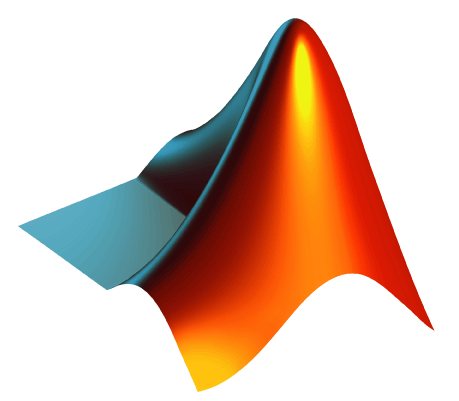 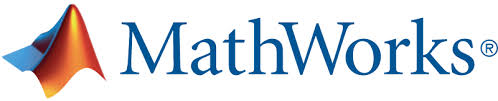 Team 513
1
Team 513
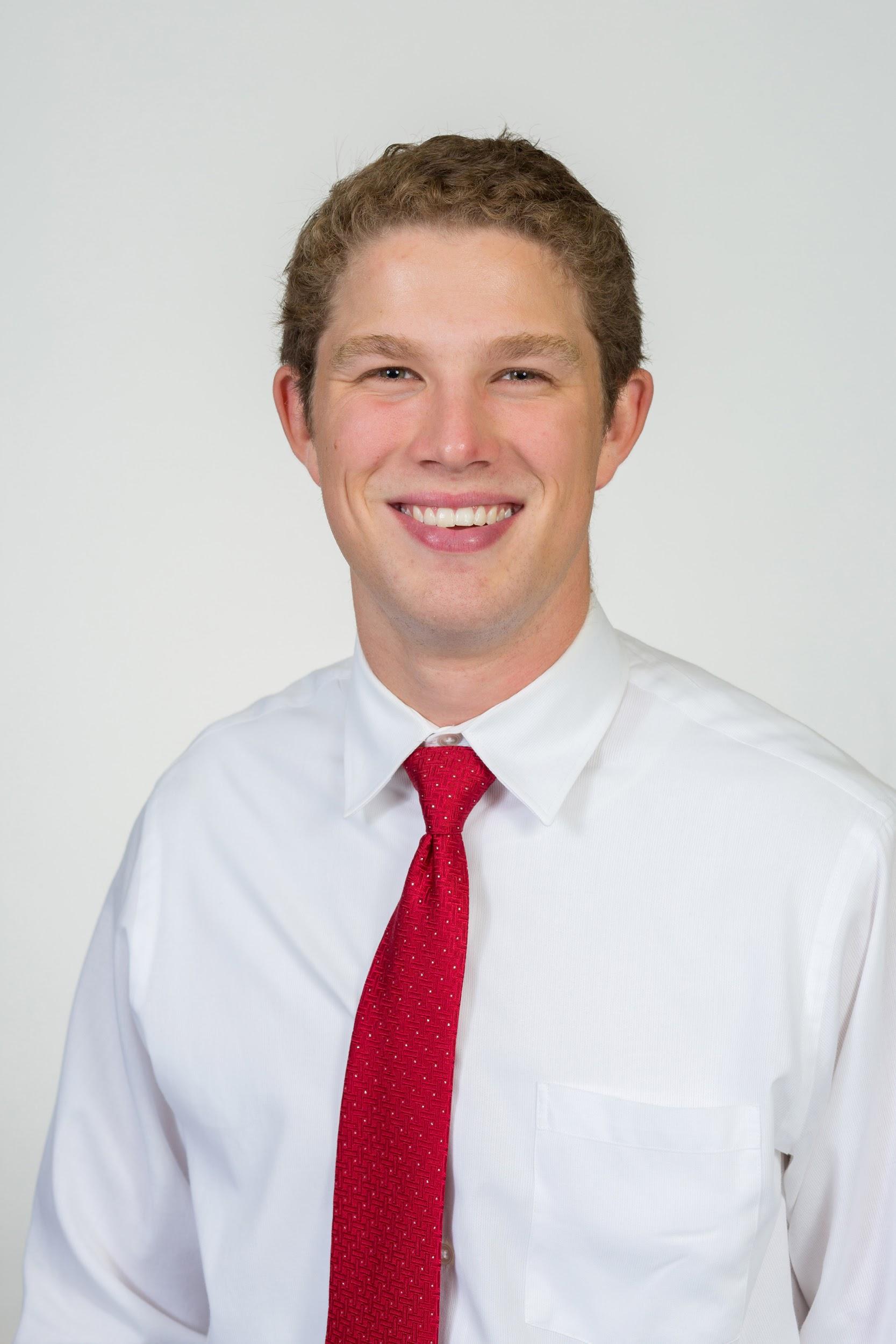 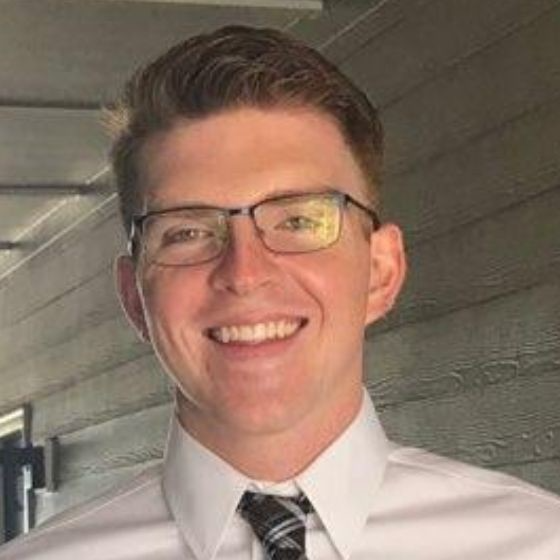 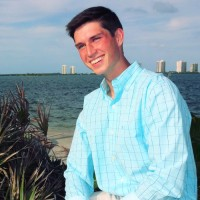 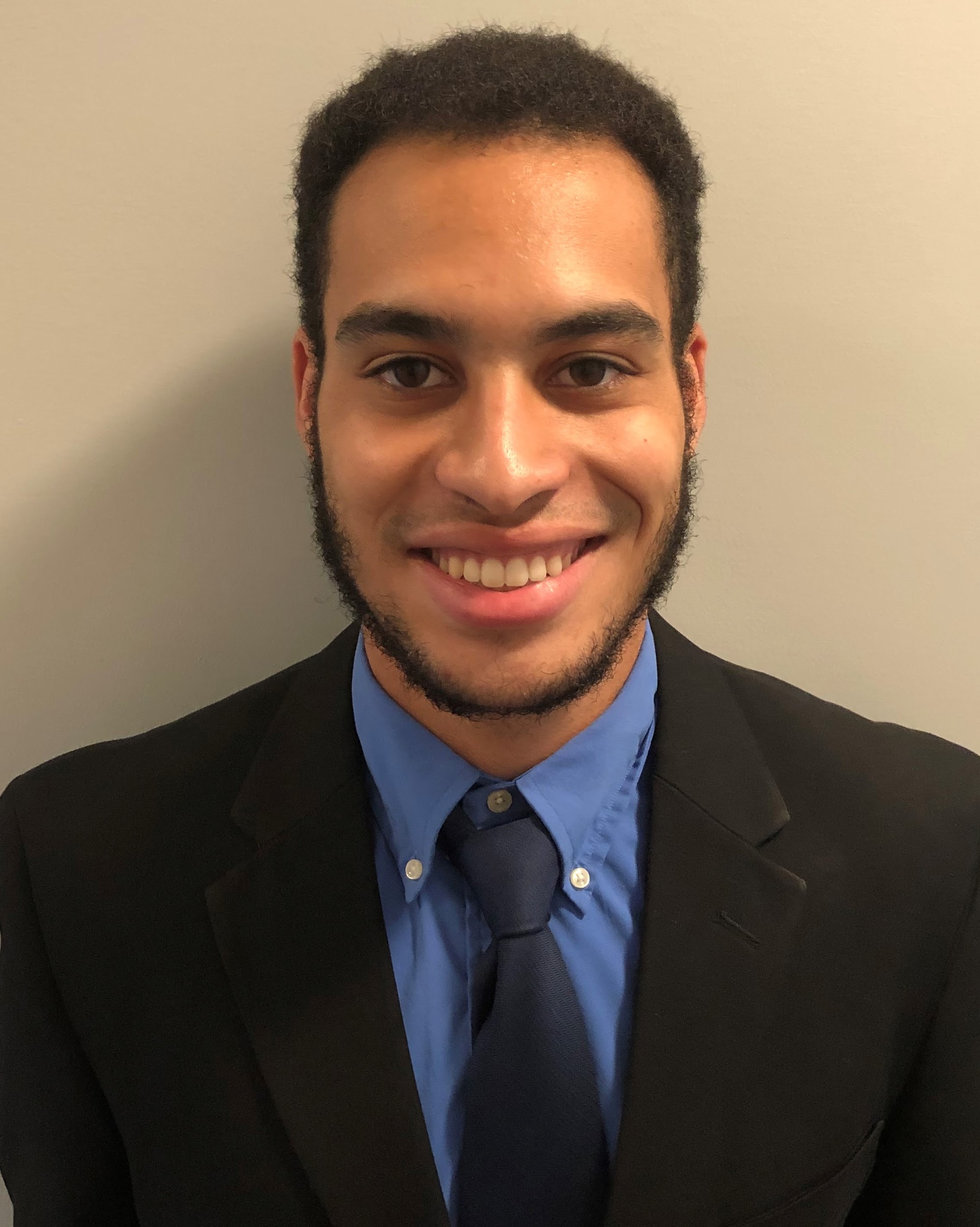 Jonathan Wozny
Fluids and Test Engineer
Fred Peterson
Software Engineer
Patrick Marlatt
Project
Engineer
Austin LaFever
Lead Controls Engineer
Frederick Peterson
2
Sponsors and Advisor
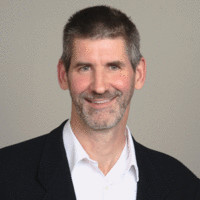 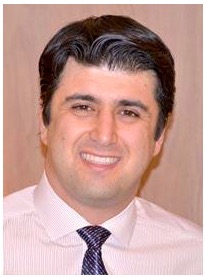 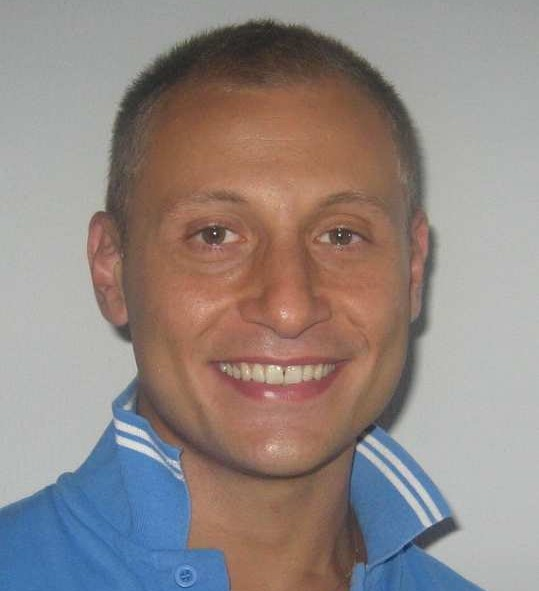 Academic Advisor
Dr. Shoele, Ph.D.
Assistant Professor
Engineering Mentor
Roberto Valenti
Project Advisor
Engineering Mentor
Peter Maloney
Controls Advisor
Frederick Peterson
3
Objective
The goal of this project is to create and implement a multi-input multi-output control system for airflow components in the Mathworks Powertrain Blockset.
Frederick Peterson
4
Motivation
Internal combustion engines will be prevalent for the foreseeable future.

Modernize Mathworks' engine control unit for Powertrain Blockset engine simulation with multi-input/multi-output controller.

Improve torque-tracking in engine dynamometer simulation.
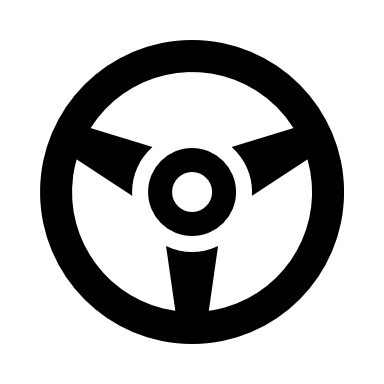 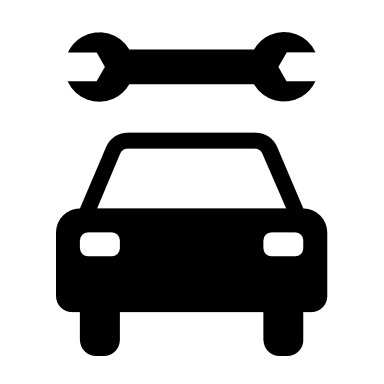 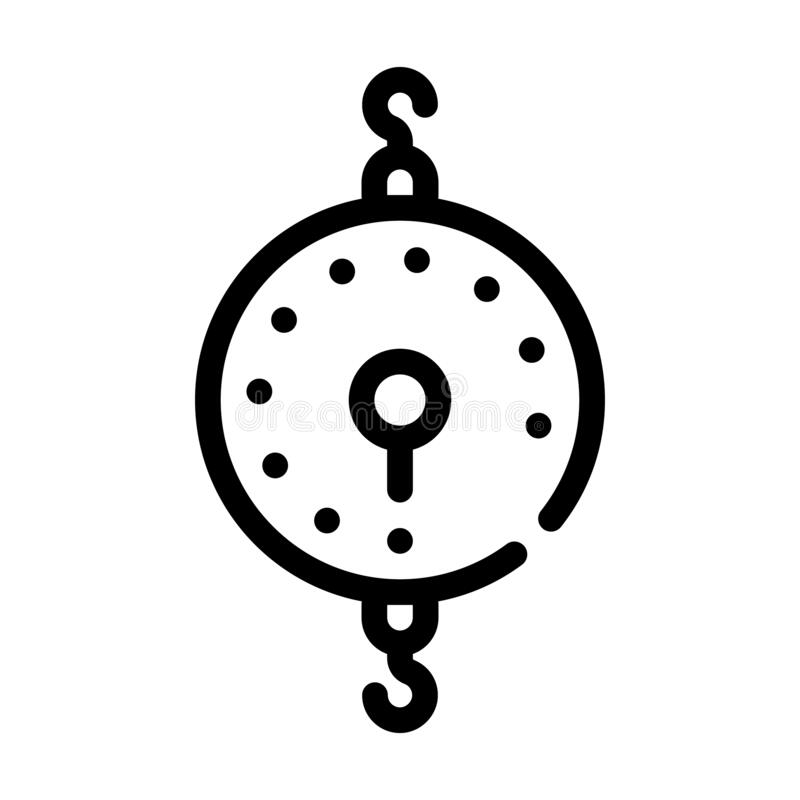 Frederick Peterson
5
[Speaker Notes: We are starting the process of modernizing their engine control unit with multi-input multi-output  their control setup is pretty outdated and used only single input single output
Will need to explain what a dynamometer is.]
Recap: Model
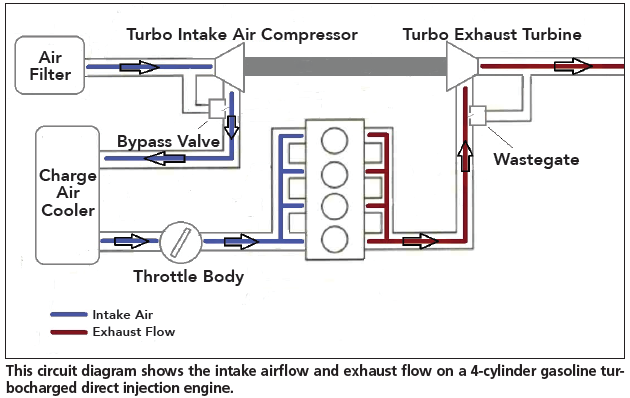 Control 
Variables
Frederick Peterson
6
[Speaker Notes: Throttle lets air into the system. When you press on the gas, the throttle opens up to allow the "commanded amount" of air which then mixes with fuel is ignited and powers the car to move pretty much. Air goes through the wastegate. 
A wastegate is a valve that controls the flow of exhaust gases to the turbine wheel in a turbocharged engine system (if not needed it sends it straight out as exhaust). 
The turbine wheel is rotated and this compresses air into the cylinders to increase power output.  




We have throttle there b/c it is the same thing as ”ambient air inlet”]
Recap: Needs
Throttle Control
Multiple Input/
Multiple Output
Wastegate Control
Solution
Comprehensive
Improved Torque
Output
Frederick Peterson
7
Recap: Needs
Throttle Control
Multiple Input/
Multiple Output
Wastegate Control
Solution
Comprehensive
Improved Torque
Output
Frederick Peterson
8
Recap: Needs
Throttle Control
Multiple Input/
Multiple Output
Wastegate Control
Solution
Comprehensive
Improved Torque
Output
Frederick Peterson
9
Recap: Needs
Throttle Control
Multiple Input/
Multiple Output
Wastegate Control
Solution
Comprehensive
Improved Torque
Output
Frederick Peterson
10
Recap: Needs
Throttle Control
Multiple Input/
Multiple Output
Wastegate Control
Solution
Comprehensive
Improved Torque
Output
Frederick Peterson
11
Recap: Functional Decomposition
Frederick Peterson
12
Recap: Targets and Metrics
Multiple Outputs
Align Output Torque with Desired
Function
Multiple Inputs
Works with Feed Forward Controls
Integer Count
Integer Count
Metric
Percentage
Boolean
Target
2
1
2
1.75 % error
Frederick Peterson
13
Concept Selection: Decision Criteria
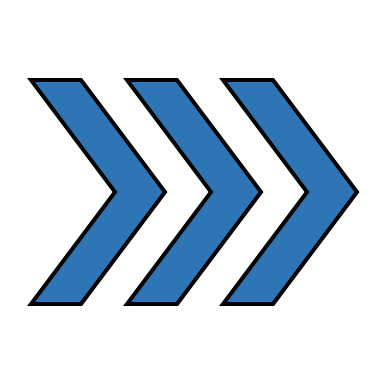 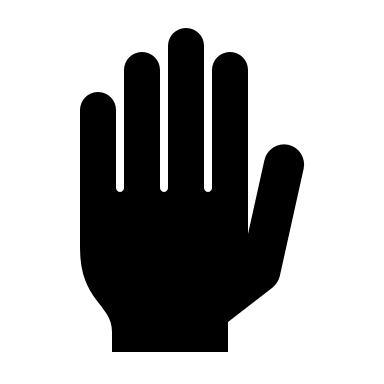 Can Be Moved to Other 
Sections
Speed
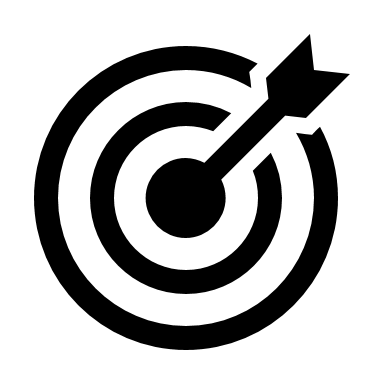 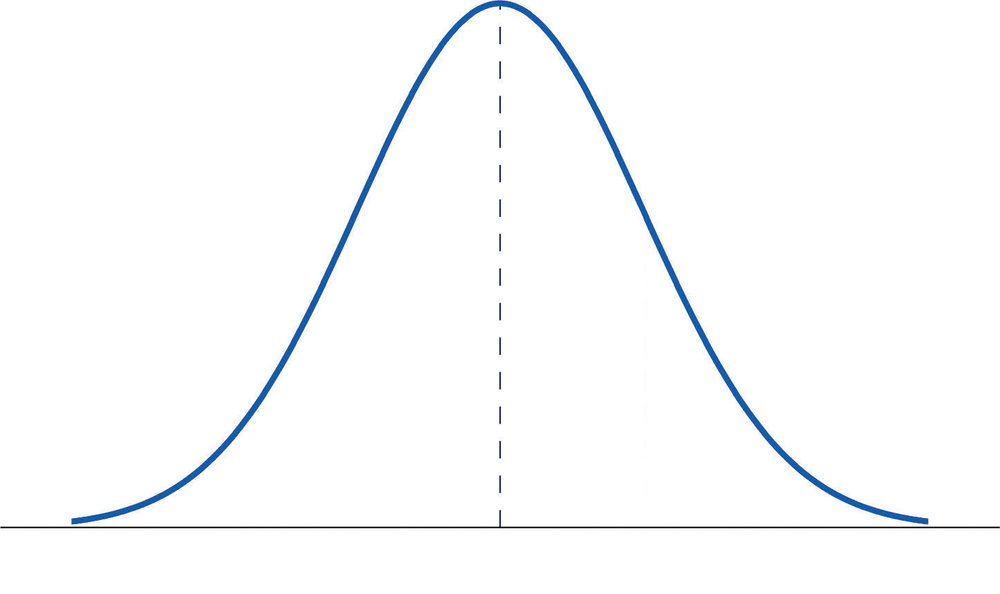 Measure Error
Accuracy
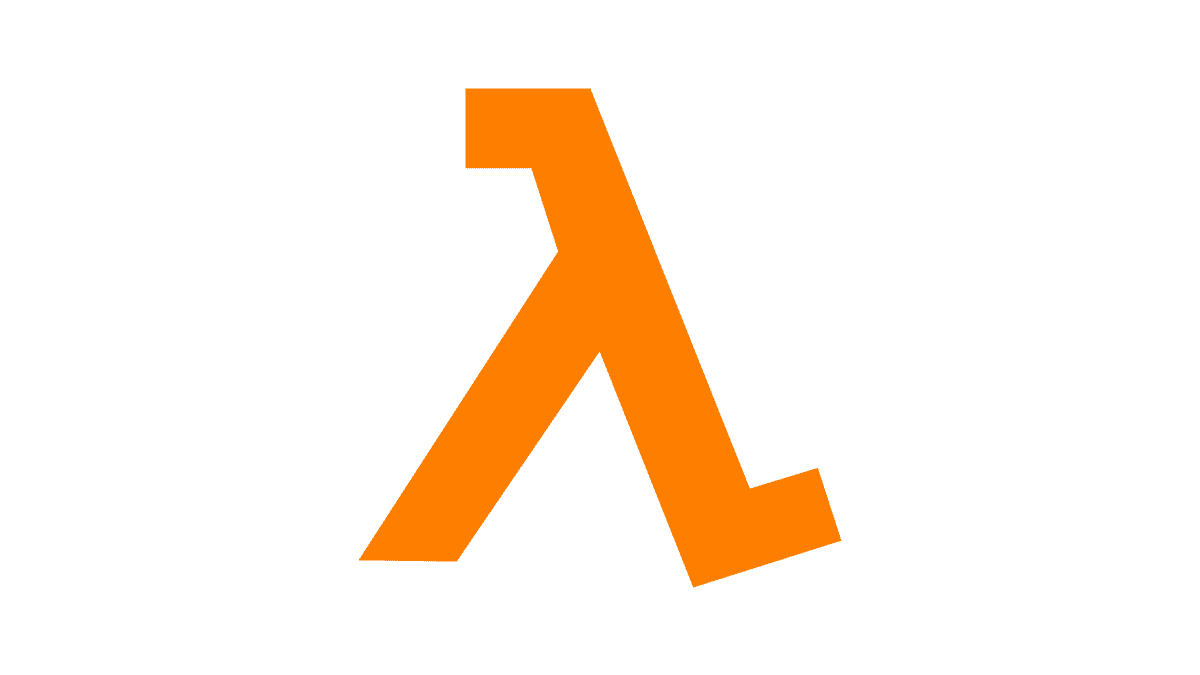 Can Handle Changed Engine 
Parameters
Controls Lambda
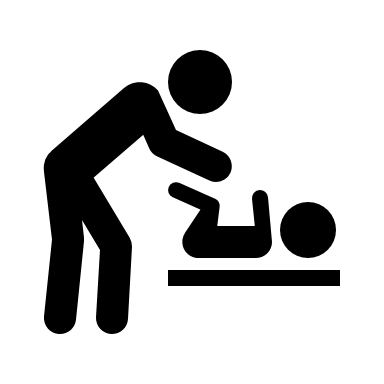 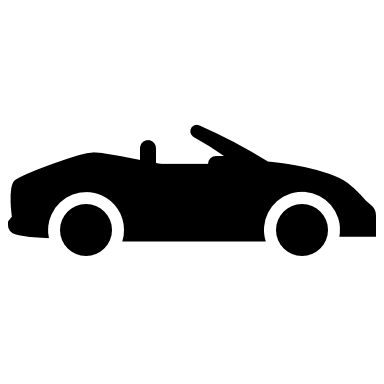 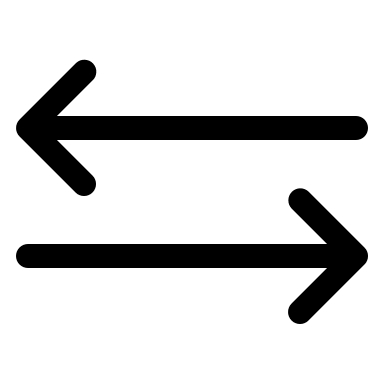 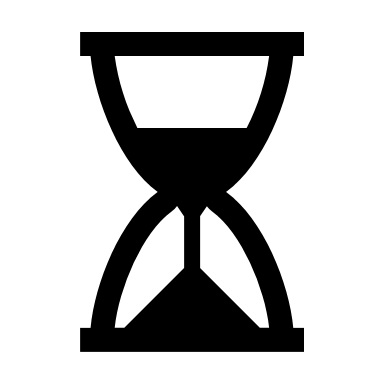 Improve Time Response
MIMO
Frederick Peterson
14
MPC Background
Final Design Chosen: Quadratic MIMO MPC After Tables
Constraints, models, input, output are all defined by the design team
Throttle 
Command
MPC Controller
Plant
Matlab Blockset
New Throttle Command
More accurate torque value
Wastegate Command
New Wastegate Command
Torque Command
Frederick Peterson
15
[Speaker Notes: Higher level]
MPC Components
MPC Outputs:
Throttle
Wastegate
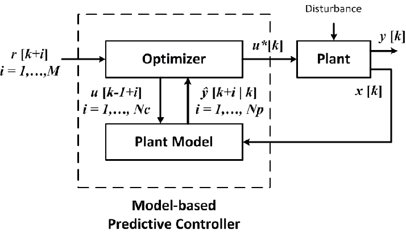 Actual Torque Value(s)
Desired Torque Value(s)
Frederick Peterson
16
[Speaker Notes: Lower level explanation (higher level is slide before)]
MPC Design Approach
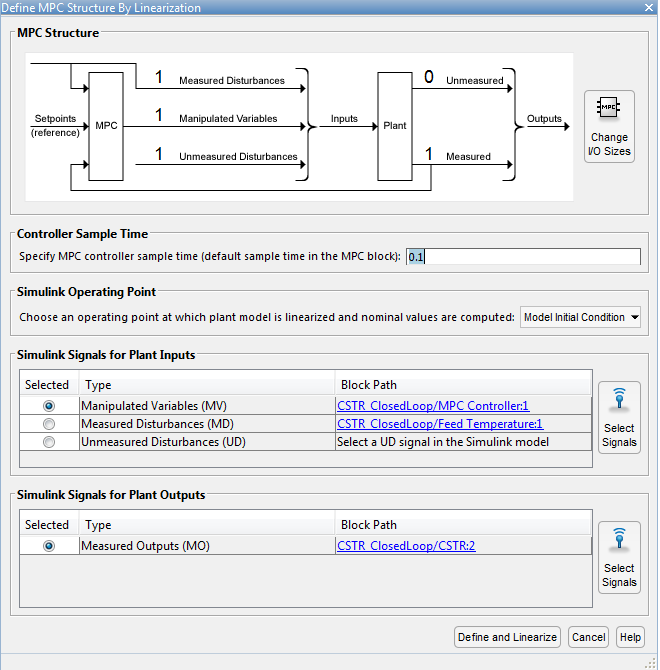 Matlab includes MPC design software.

It is not the most intuitive, but far better than programming a new one.

Attempt to make a variation from the MPC-Simulink tutorial
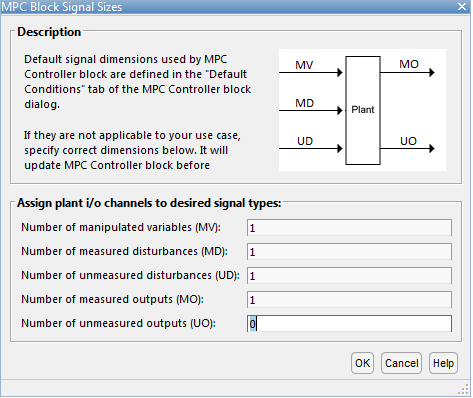 Frederick Peterson
17
[Speaker Notes: - First bullet: matlab has the Model Predictive Control Toolbox that you can use in Simulink
MPC can handle multi-input multi-output (MIMO) systems that have interactions between their inputs and outputs. Due to these interactions, it is often challenging to design MIMO systems using traditional controllers such as PID. However, MPC can simultaneously control all the outputs while taking into account input-output interactions. 
MPC can also handle constraints. Constraints are important, as violating them may lead to undesired consequences. MPC has preview capabilities (similar to feed-forward control). If set point changes are known in advance, the controller can better react to those changes and improve its performance.]
Advantages of MPC
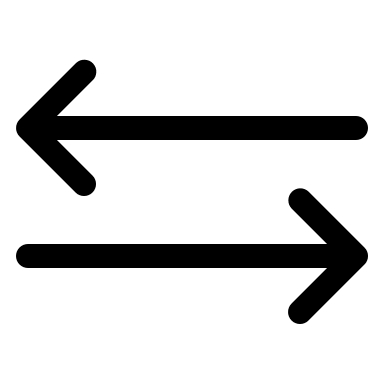 Can handle multi-input multi-output (MIMO) systems

Can handle system constraints to avoid undesired consequences

Computation requirements can be managed

For this application: typically used in auto and aero industries
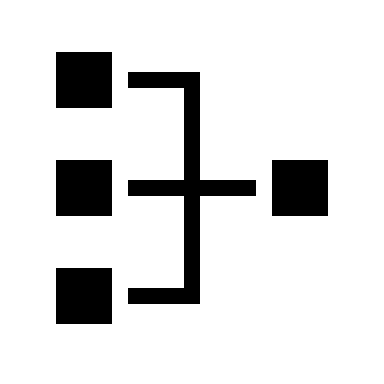 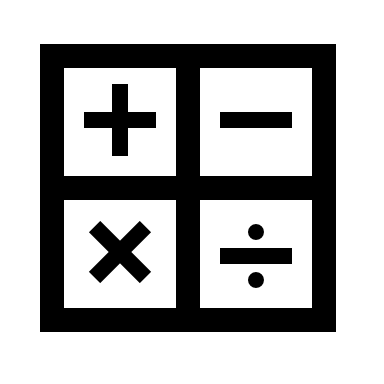 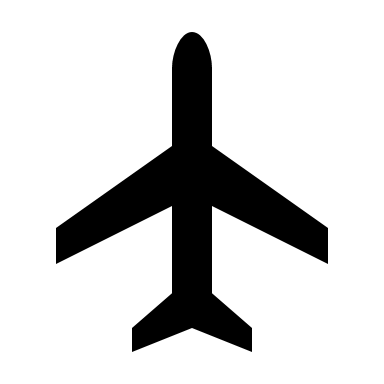 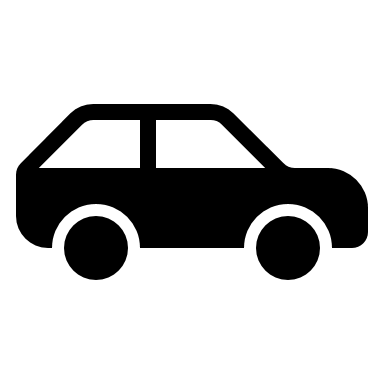 Jonathan Wozny
18
[Speaker Notes: We are starting the process of modernizing their engine control unit with multi-input multi-output  their control setup is pretty outdated and used only single input single output
First bullent point: can deal with interactions between inputs and outputs (both inputs can affect both outputs --> can handle this)
Second bullet point:]
Disadvantages of MPC
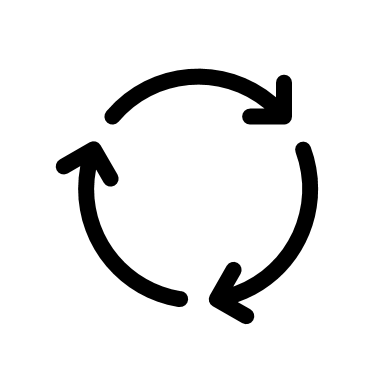 Computation must be carried out for every iteration

More complex than standard controls

Appropriate model is necessary to optimize the controller

Requires more computing power
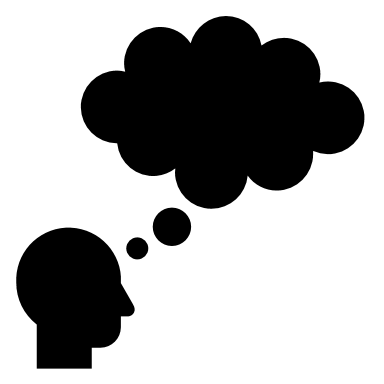 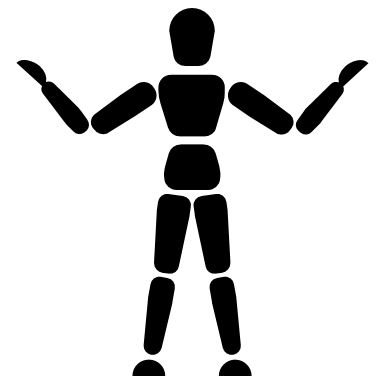 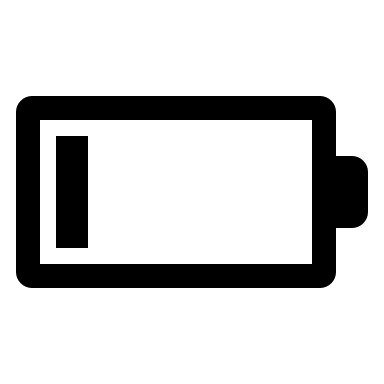 Jonathan Wozny
19
[Speaker Notes: - first bullet: every time it does something, it has to recalculate
- second bullet: 
- third bullet: need to have a good model mathematically of the system --> which could be a bit difficult sometimes]
MPC Plant Visualization
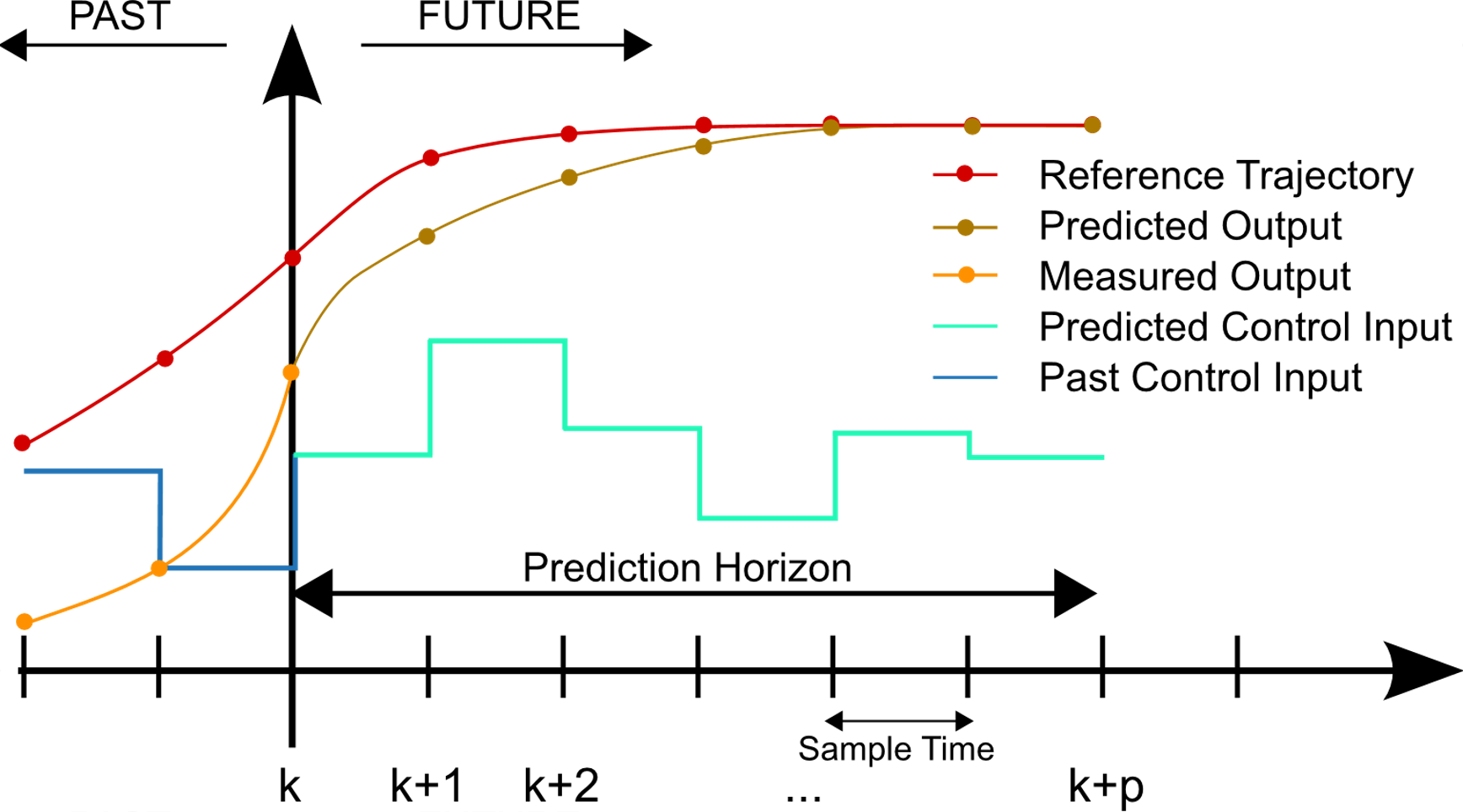 Our Variables
Desired Output Torque
        Predicted Torque
        Measured Torque
        Predicted Throttle/Wastegate
        Past Throttle/Wastegate
Jonathan Wozny
20
[Speaker Notes: Reference trajectory is everything that has happened --> what the output controls torque
Measured output is what the mpc has output in the past (throttle and wastegate)

This graph is referencing the plant meaning the output of the plant is the torque and the input of the plant is the MPC's output (I.e. throttle and wastegate)]
MPC Terminology
Control Objective = The desired outcome of the controlled system

Prediction Horizon = How far ahead the model predicts/simulates the future

Control Horizon = How far ahead the controller prepares changes to the model

Controller Sample Time = Length of timesteps of prediction

Constraints = Upper and/or lower boundaries to prevent unwanted outcomes
Jonathan Wozny
21
[Speaker Notes: We are starting the process of modernizing their engine control unit with multi-input multi-output  their control setup is pretty outdated and used only single input single output
Constraint example --> throttle area available for airflow]
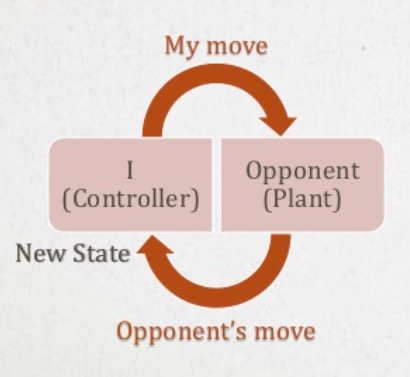 MPC Chess Analogy
Control Objective – The goal, to checkmate

Optimization Problem – Figuring out the quickest or 
most optimal way to complete the objective

Prediction Horizon – How many moves ahead to look for
the strategy (limited by the chess clock)
     Update strategy/prediction horizon after every opponent move
     Predict opponent's moves and counter them

Controller Sample Time – How long to simulate control output. Not heavily related to chess, but closest is one move per player per turn

Constraints – Limitations on output, or how each piece can move








*MPC isn't actually used for chess. Closest would be a breadth first search(BFS).
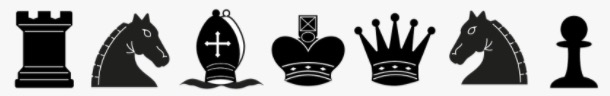 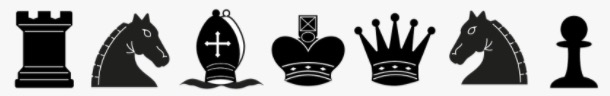 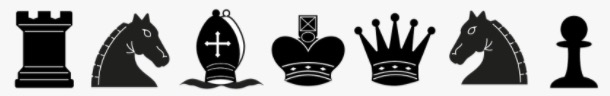 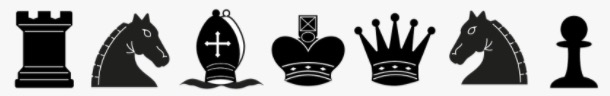 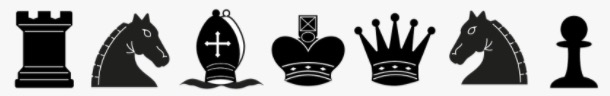 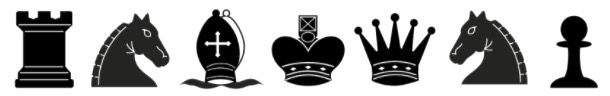 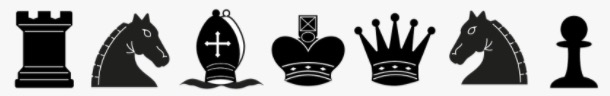 Jonathan Wozny
22
[Speaker Notes: Fourth bullet point: For updating the strategy after every opponent's move, you need to find the right balance of how far you are looking ahead into your strategy; is same as first on disadvantages]
MPC Plant Visualization
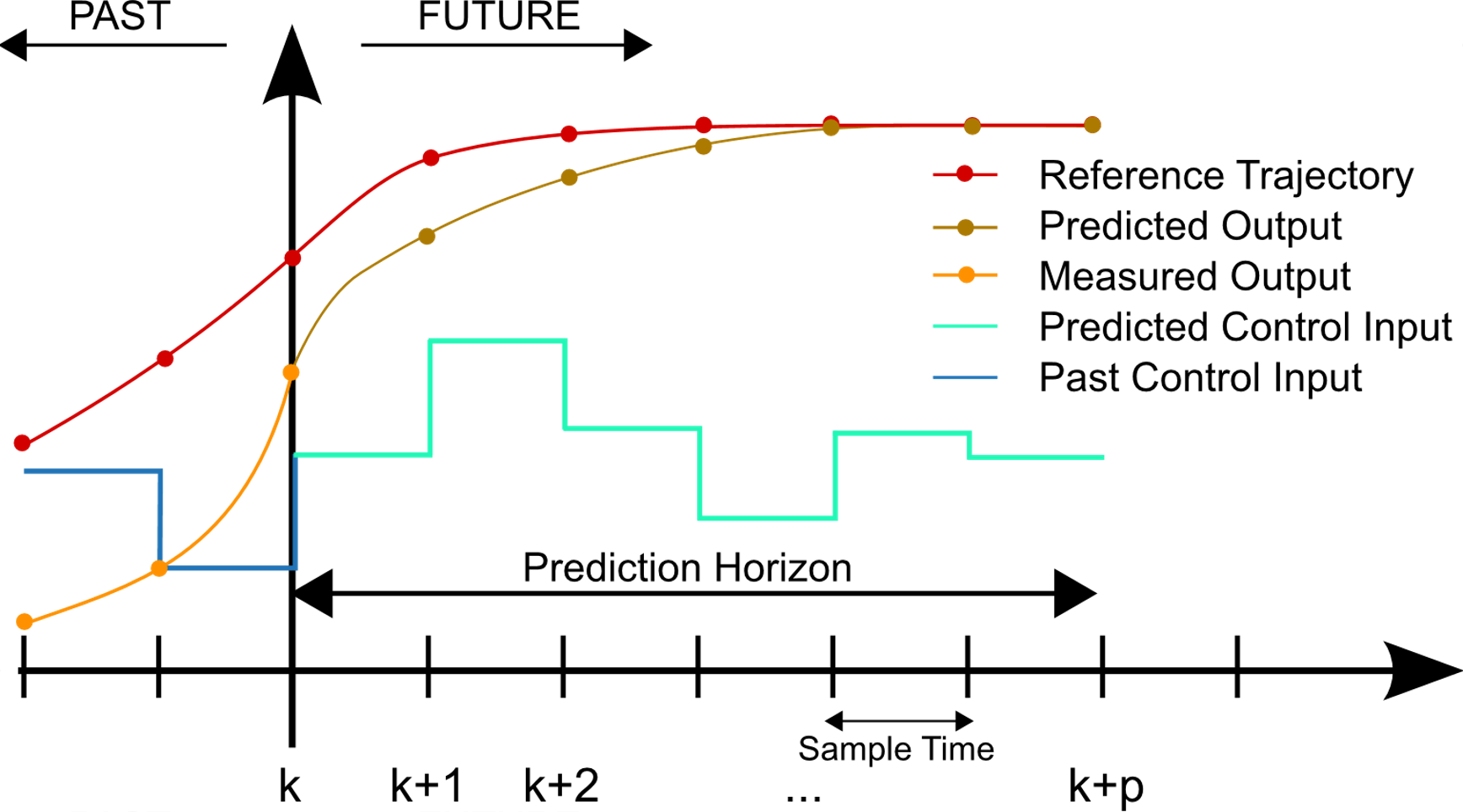 Our Variables
Desired Output Torque
        Predicted Torque
        Measured Torque
        Predicted Throttle/Wastegate
        Past Throttle/Wastegate
Jonathan Wozny
23
[Speaker Notes: Reference trajectory is everything that has happened --> what the output controls torque
Measured output is what the mpc has output in the past (throttle and wastegate)

This graph is referencing the plant meaning the output of the plant is the torque and the input of the plant is the MPC's output (I.e. throttle and wastegate)]
Validation
Validation done by checking the commanded torque vs. output torque graph


Two methods of validation:
          	Software → running the simulation and comparing error

          	Hardware in the loop (HIL) validation
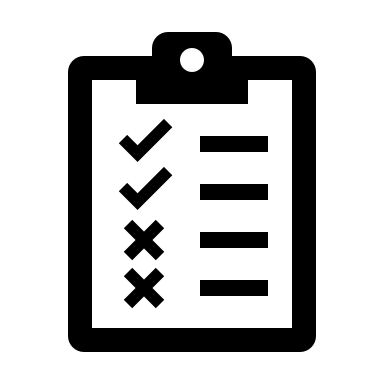 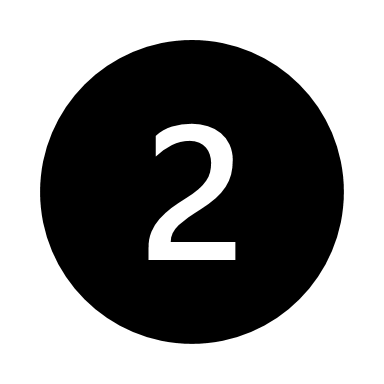 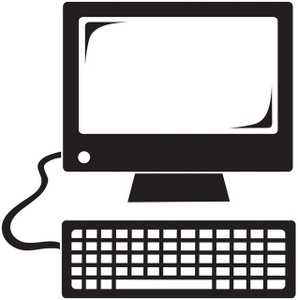 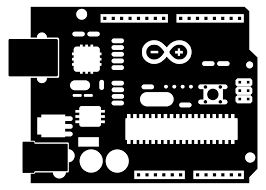 Jonathan Wozny
24
[Speaker Notes: This slide basically plainly states that we have two different ways to test it --> by running the simulation and checking for improvements. Then actually running it through hardware to simulate how well it can respond in with physical signals.]
Validation: Hardware
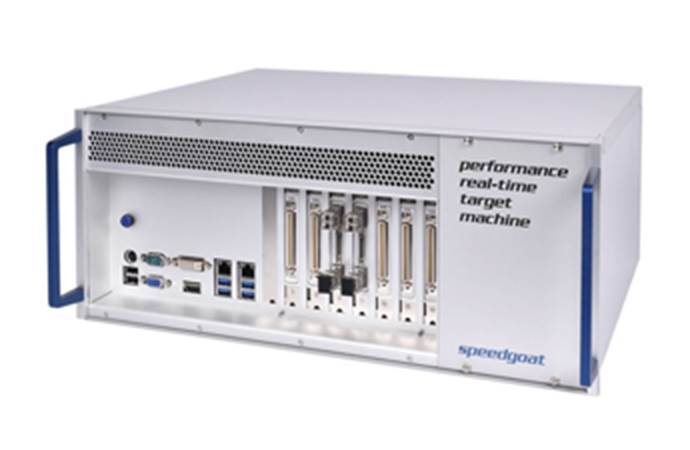 Speedgoat
       Expensive     
       Configure for specific requirements
       Made to work with Mathworks products

Arduino/Raspberry Pi
       Inexpensive
       Can run Simulink projects through Arduino/RP    	with add-ons
       Can send output data to Microsoft Excel
       How can we fake an engine?
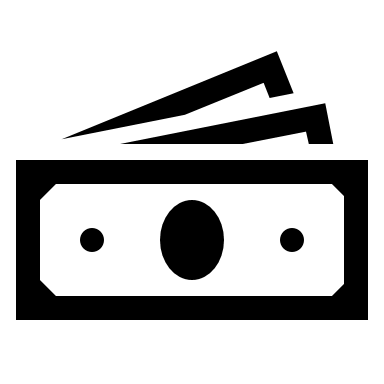 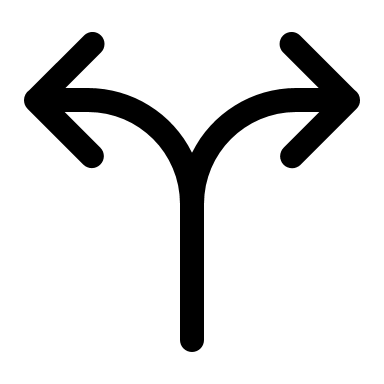 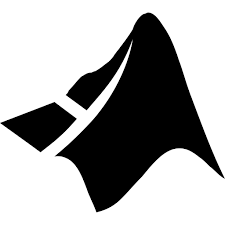 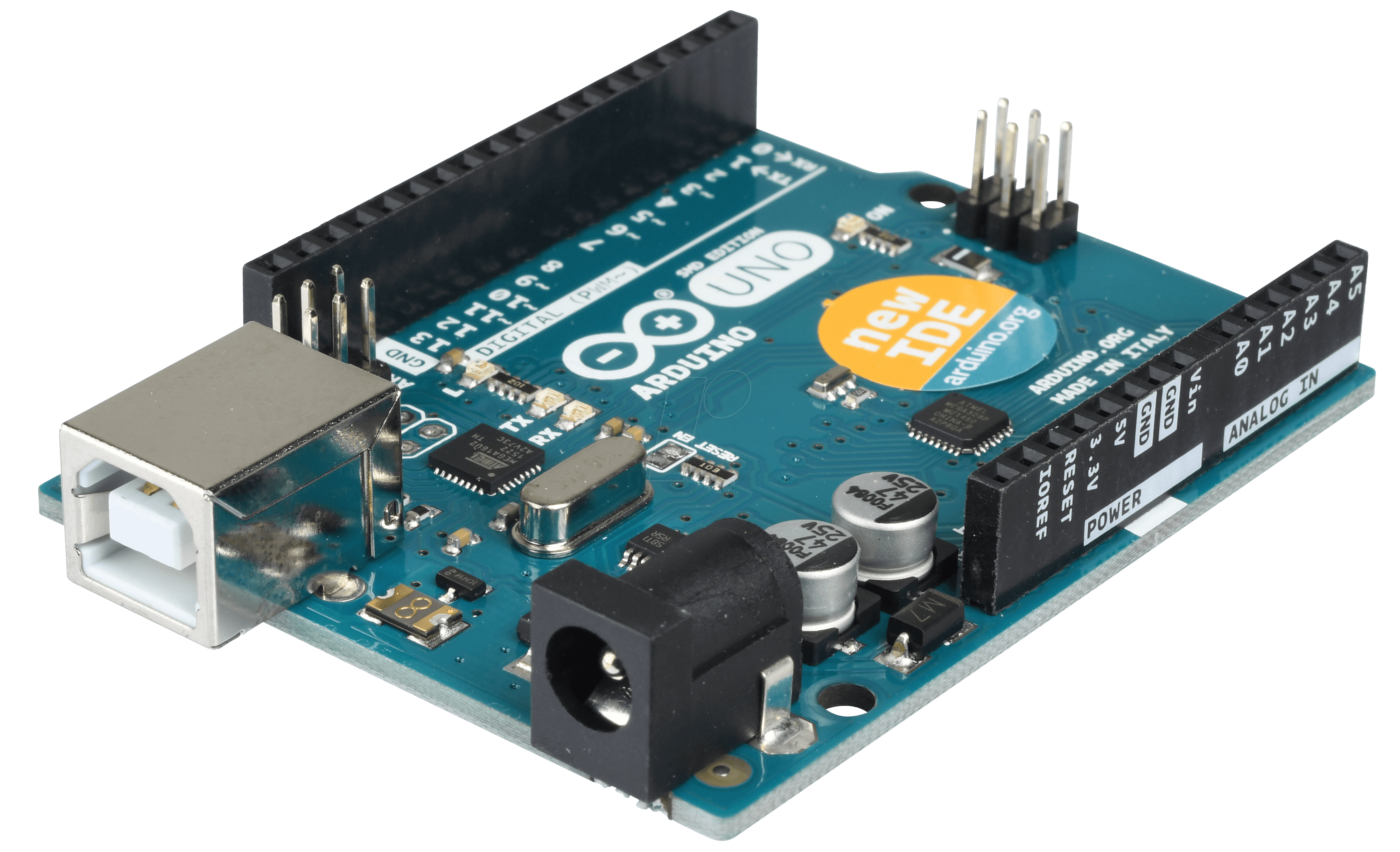 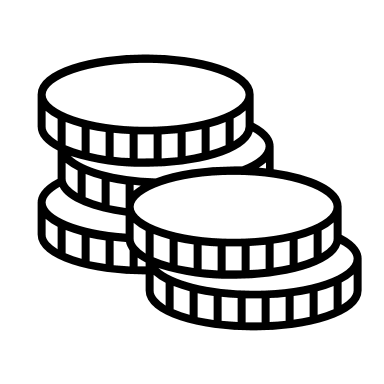 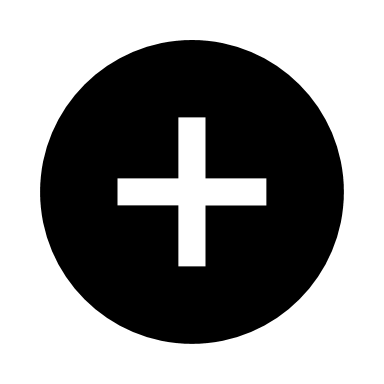 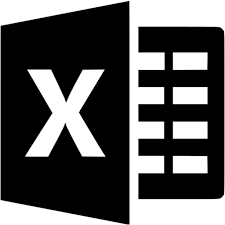 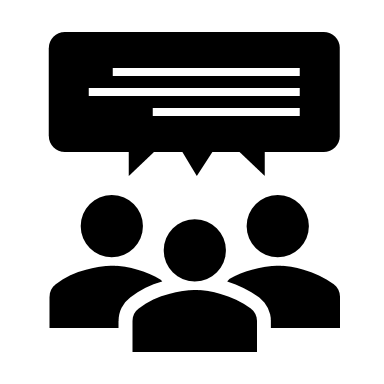 Jonathan Wozny
25
[Speaker Notes: Speedgoat is super expensive, like over a thousand dollars. You can have it built for what you want to test specifically. It has its own software that you would need in order to operate it and test with it though. 
Need to put in some research to see if one or the other works better.
Arduino uses Data-Streamer add-on to send data right into excel
Raspberry Pi can save data as CSV file --> can put into excel]
Future Research
MPC implementation 

Selecting accurate and effective hardware for physical testing  i.e. the resolution of the data when we ”fake an engine”

Existing Arduino or Raspberry Pi setups

Constraints on system
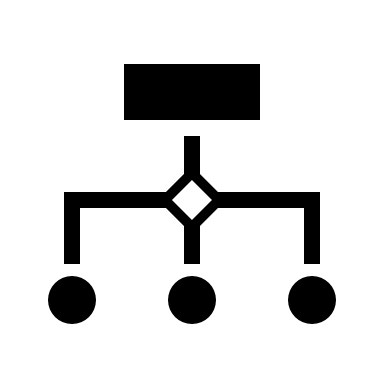 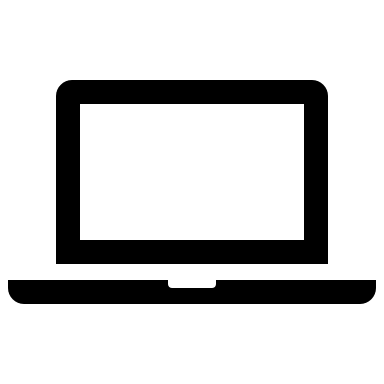 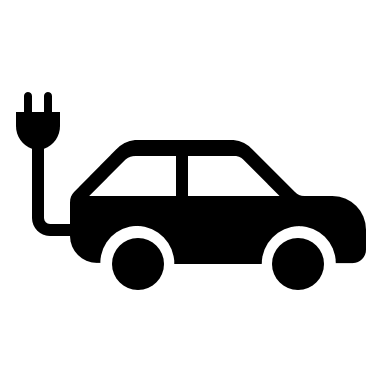 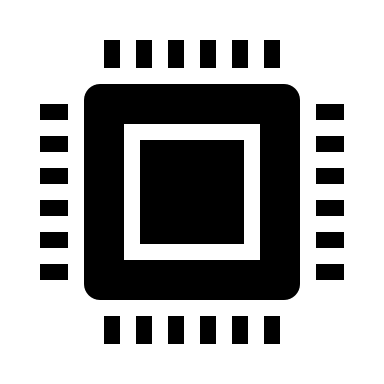 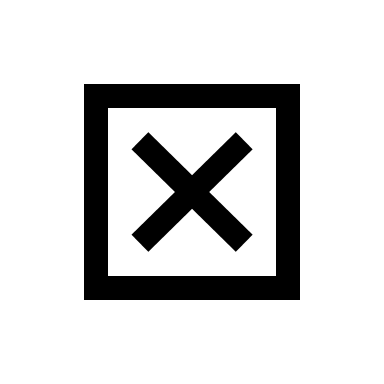 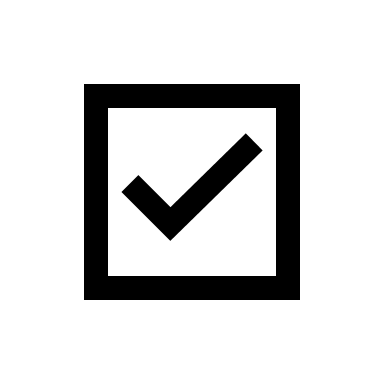 Jonathan Wozny
26
Conclusion
MPC is a good control method to produce accurate results, minimizing error

Matlab includes built-in MPC mechanics and designers, we are responsible for inputs, outputs, plants, control settings, and implementation

HIL Testing - Arduino or Raspberry Pi are less expensive options than commercial testing options
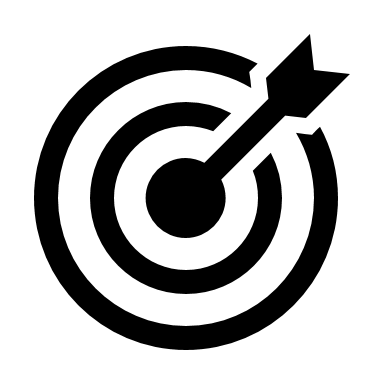 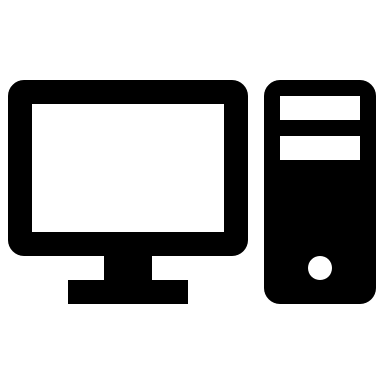 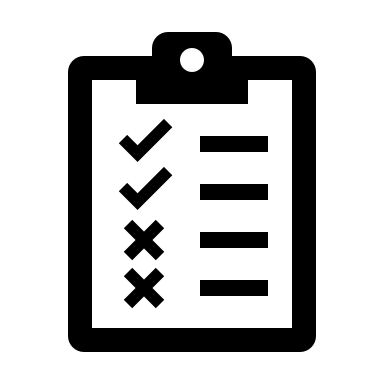 Jonathan Wozny
27
Semester Plan
Jonathan Wozny
28
References
Bemporad, A., Bernardini, D., Long, R., & Verdejo, J. (2018). Model Predictive Control of Turbocharged Gasoline Engines for Mass Production. SAE Technical Paper Series. doi:10.4271/2018-01-0875

Hubicki, C. (2 September 2020). Fall 2020 Seminar #01: Trajectory Optimization and Dynamic Robotics. Youtube. https://www.yout
ube.com/watch?v=hSDMUOcJLHQ&feature=youtu.be

Woolf, P. (20 May 2020). MIMO Using Model Predictive Control. LibreTexts. https://eng.libretexts.org/Bookshelves/Industrial_
and_Systems_Engineering/Book%3A_Chemical_Process_Dynamics_and_Controls_(Woolf)/12%3A_Multiple_Input%2C_Multiple_Output_(MIMO)_Control/12.03%3A_MIMO_using_model_predictive_control

Ulusoy, M. (2020). Understanding Model Predictive Control. Mathworks. https://www.mathworks.com/videos/understanding-model-predictive-control-part-2-what-is-mpc--1528106359076.html.

(2020). Model Predictive Control. Wikipedia. https://en.wikipedia.org/wiki/Model_predictive_control#/media/File:MPC_scheme_basi
ic.svg
29
Backup Slides
30
Customer Needs
28
29
Functional Decomposition
30
Functional Decomposition: Cross Reference Table
31
Concept Generation: Morphological Chart
32
Concept Selection: Piecewise Bitwise Comparison
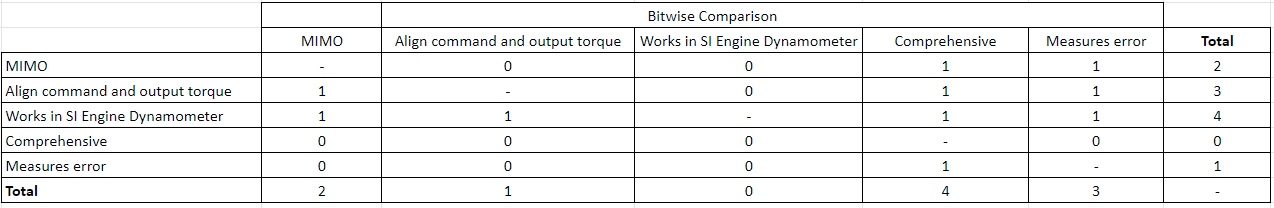 33
Concept Selection: House of Quality
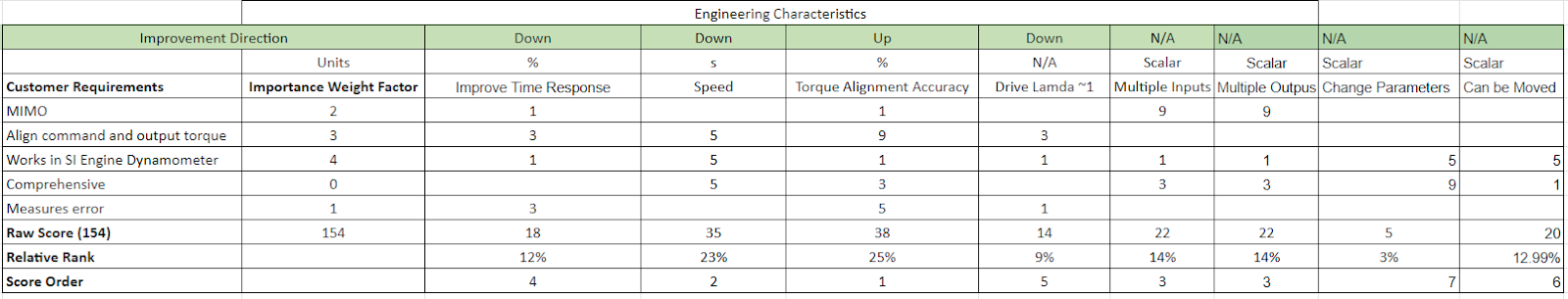 34
Concept Selection: Pugh Matrix 1
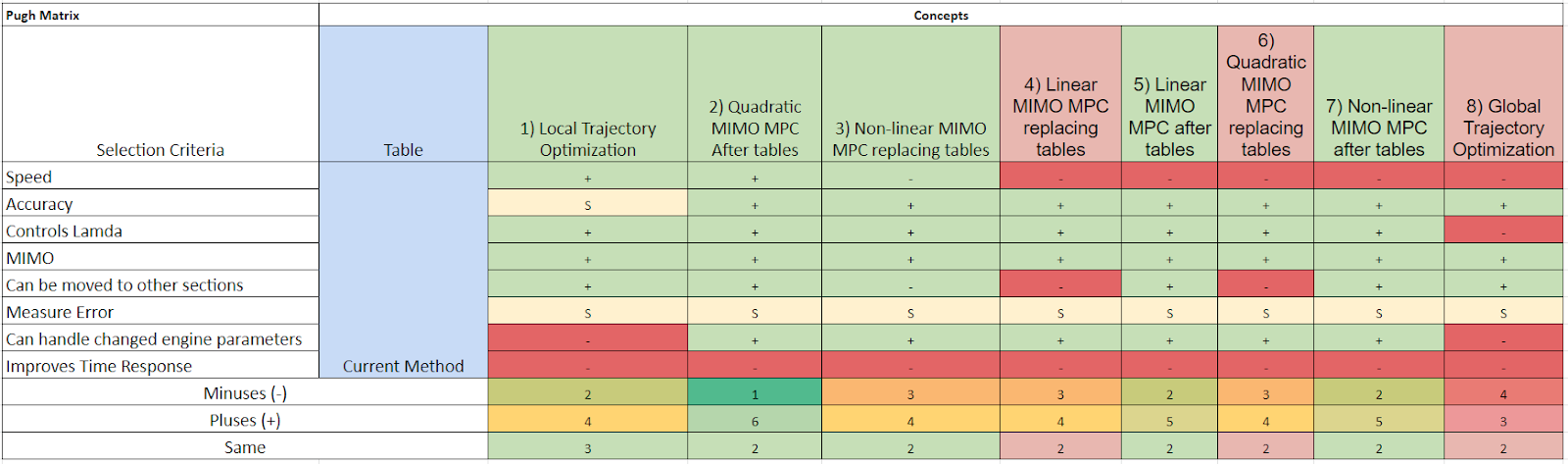 35
Concept Selection: Pugh Matrix 2
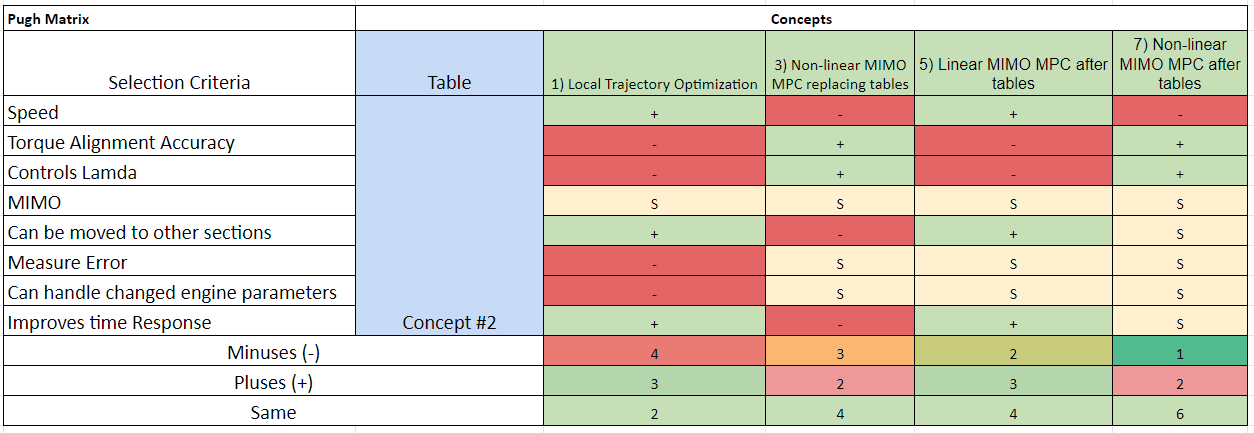 36
Concept Selection: AHP Criteria Comparison
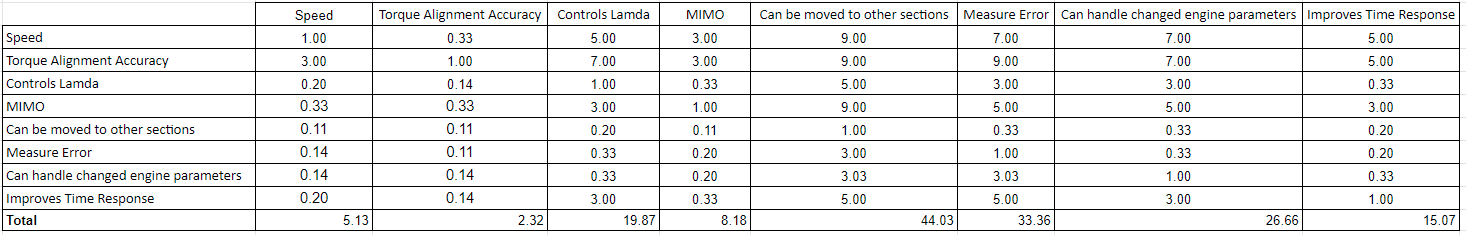 37
Concept Selection: AHP Normalized Criteria Comparison
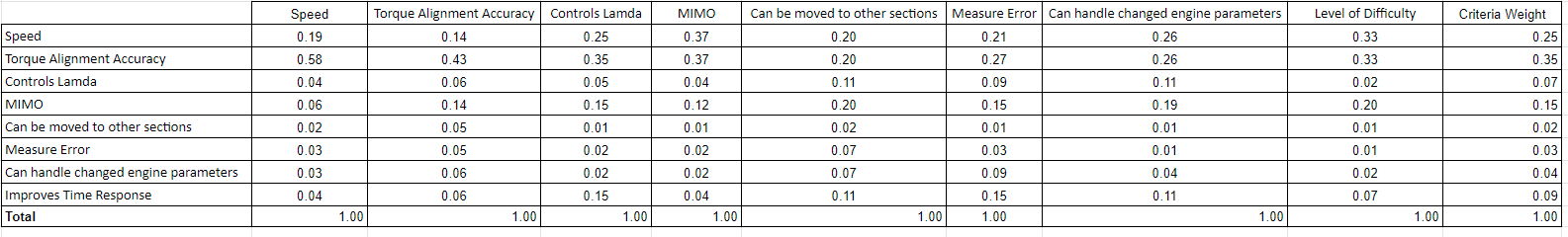 38
Concept Selection: AHP Final Validation
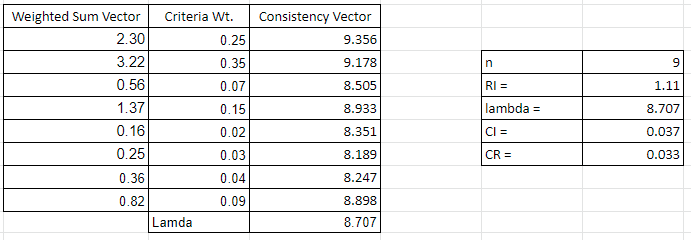 39
Dynamometer Torque Response
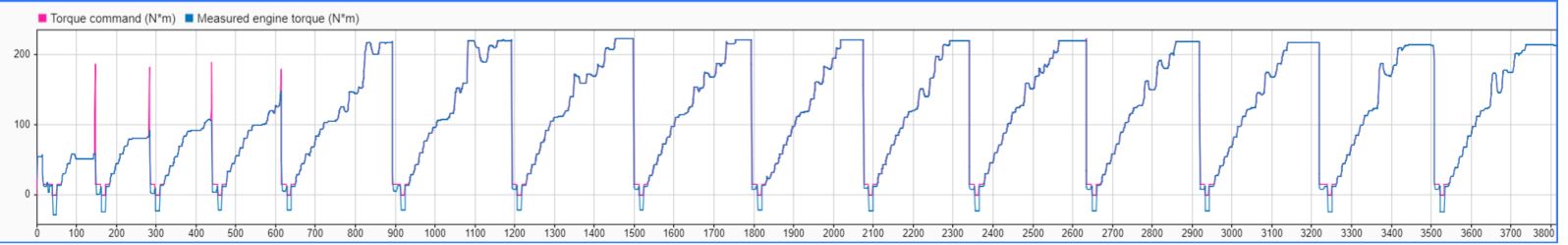 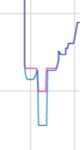 40
Motivation
Jonathan Wozny
5
[Speaker Notes: We are starting the process of modernizing their engine control unit with multi-input multi-output  their control setup is pretty outdated and used only single input single output]